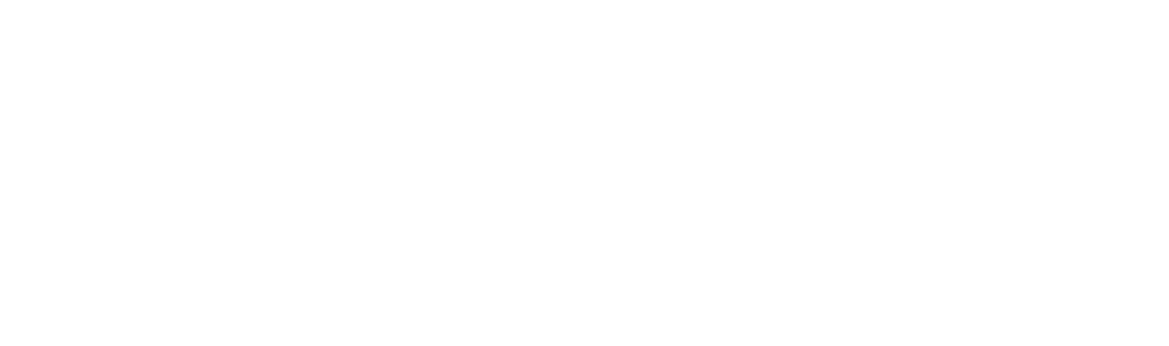 АКРИЛОВОЕ ЗЕРКАЛО
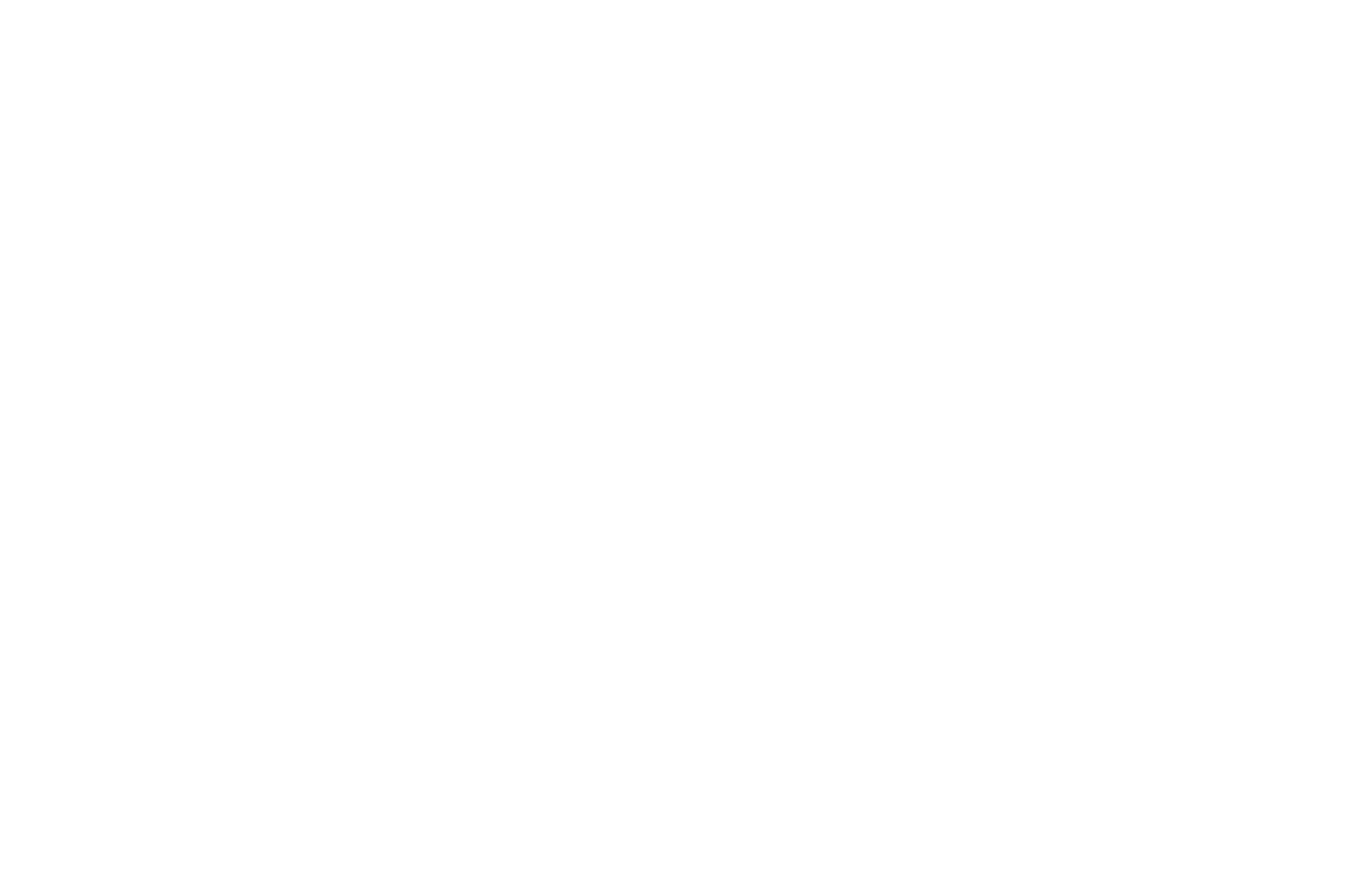 EUROPOS.GROUP
EUROPOS.RU
EUROPOS.KZ
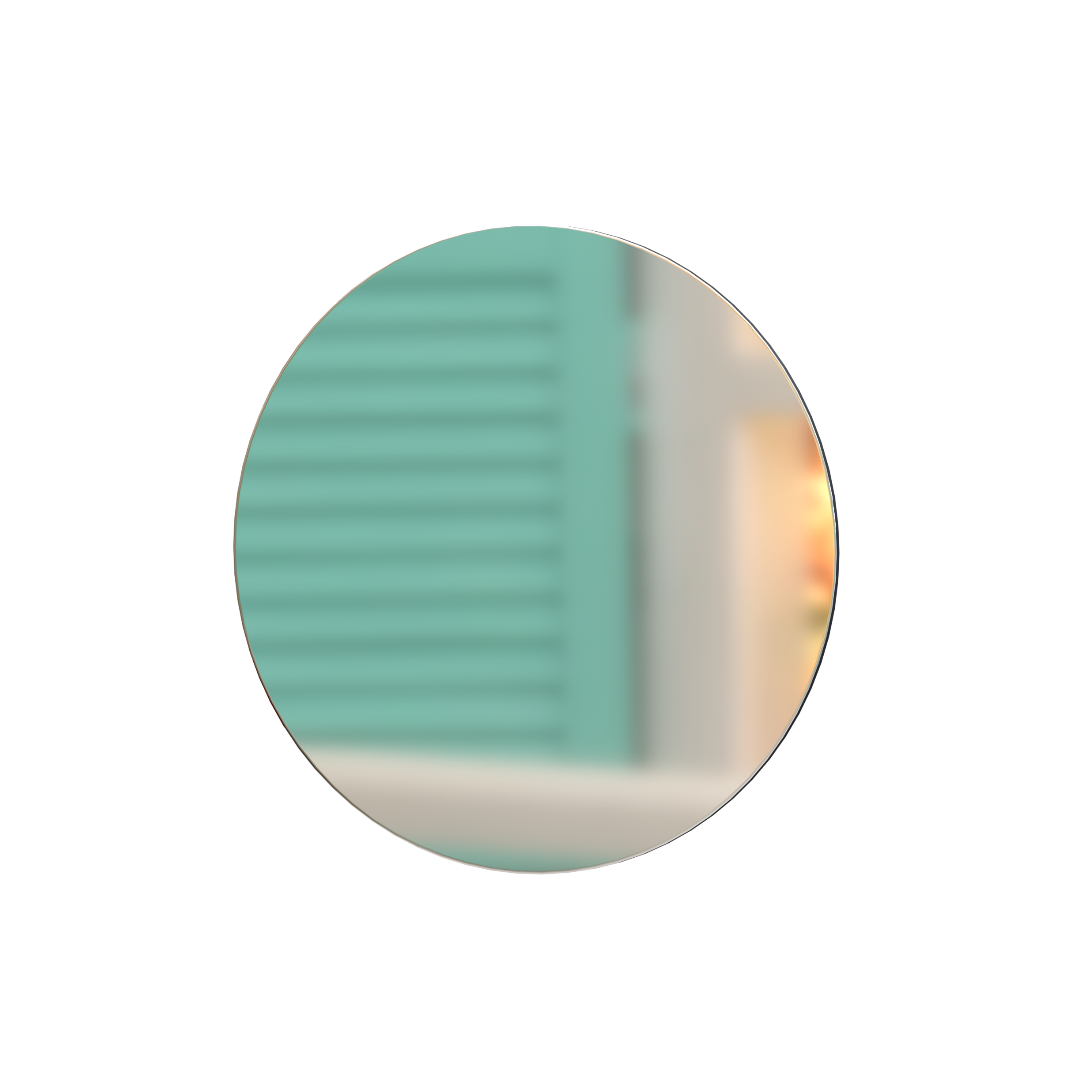 АКРИЛОВОЕ ЗЕРКАЛО
EUROPOS.RU
EUROPOS.KZ
EUROPOS.GROUP
Преимущества акрилового зеркала
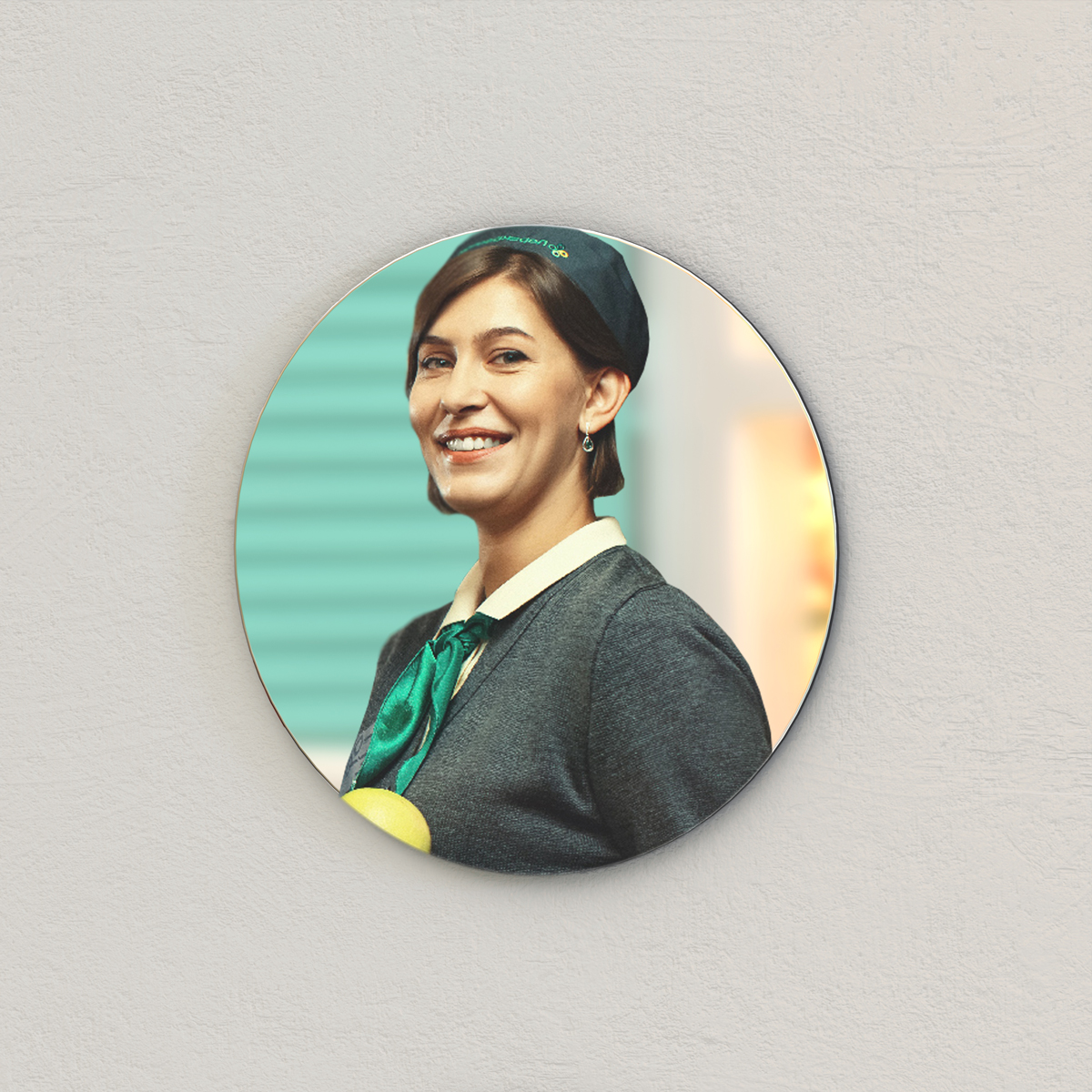 Опрятный внешний вид сотрудников – отражение успешного бизнеса!

При установке зеркал в подсобные помещения, у персонала будет легкая возможность привести себя и форму в порядок.
 
Преимущества акрилового зеркала:
безопасное в эксплуатации,
универсальное – круглое,
простое крепление,
быстрое обеспечение,
безопасная логистика без боя.
EUROPOS.RU
EUROPOS.KZ
EUROPOS.GROUP
3
Преимущества акрилового зеркала
Применение:
подсобные помещения,
торговый зал.

Характеристики:
форма – круг,
диаметр – 500 мм,
5 нанесенных полосок вспененного скотча для монтажа,
штучная упаковка.






«Ваш персонал выглядит отлично, и знает об этом» 
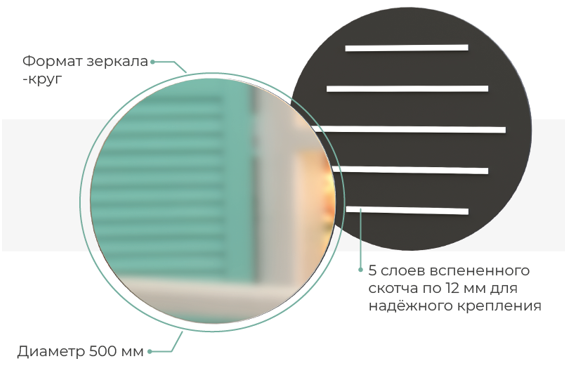 EUROPOS.RU
EUROPOS.KZ
EUROPOS.GROUP
4
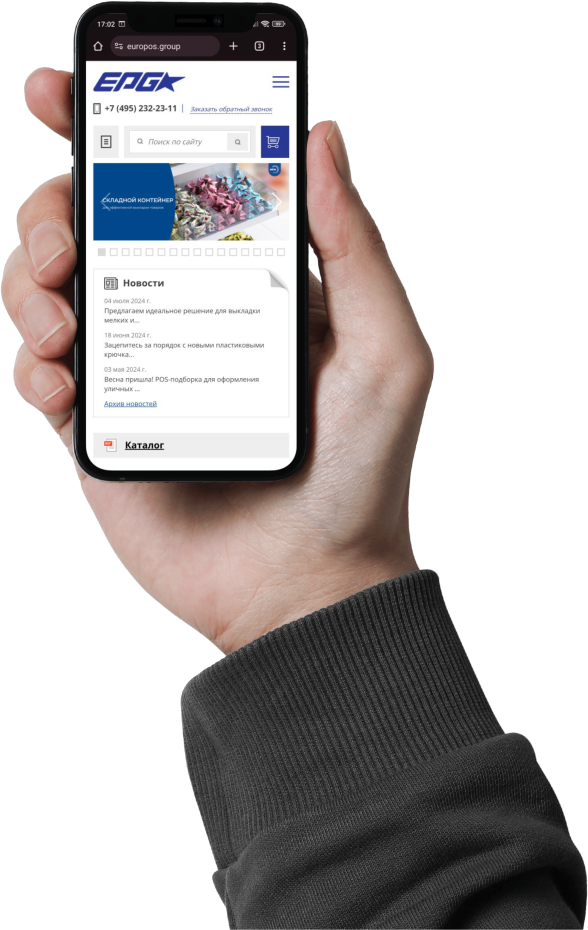 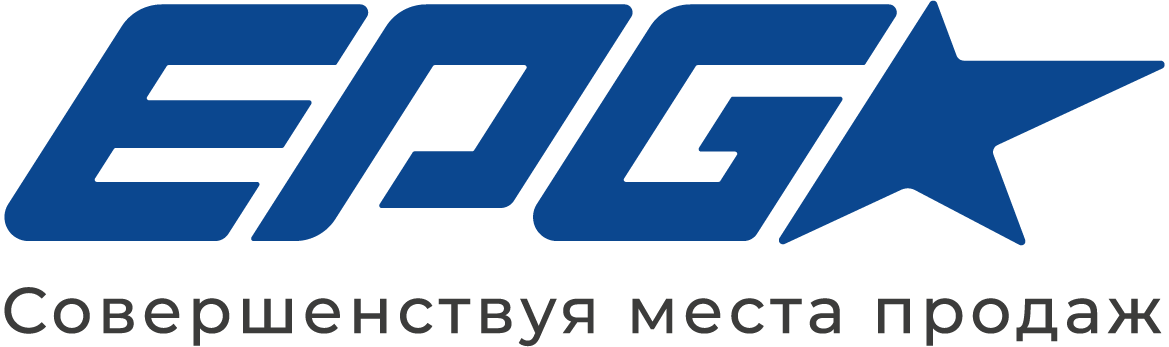 БУДЕМ РАДЫ
СОТРУДНИЧЕСТВУ!
EUROPOS.GROUP
EUROPOS.RU
EUROPOS.KZ